Thesis
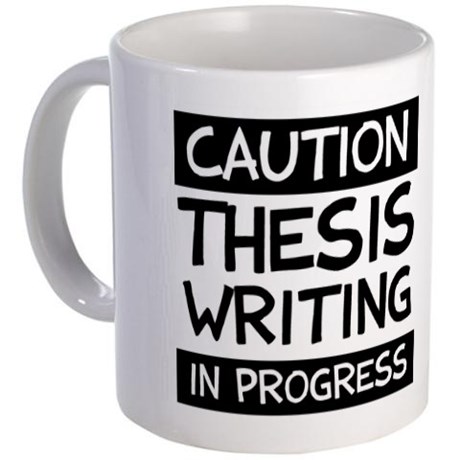 Greek for “Perspective”
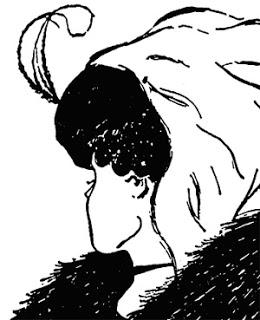 the·sis
ˈTHēsis/
noun
noun: thesis; plural noun: theses
1. 
a statement or theory that is put forward as a premise to be maintained or proved.
"his central thesis is that psychological life is not part of the material world"
synonyms:theory, contention, argument, line of argument, proposal, proposition, idea, claim, premise, assumption, hypothesis, postulation, supposition "the central thesis of his lecture"
Elements of a Good Thesis
1. Narrow Topic
2. Opinion
3. Purpose
4. Parts
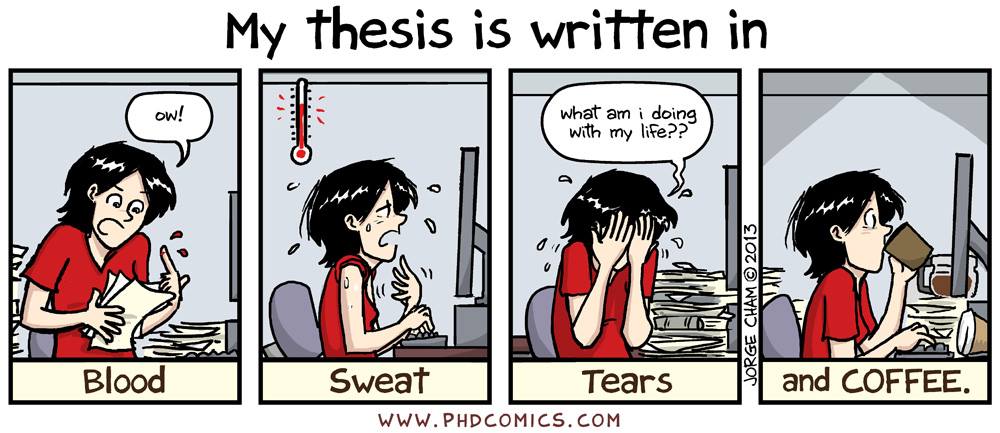 1. Narrow Topic
Make sure to make your topic small enough so that you can develop it in 2.5-3 pages
Example: Health 
                 Food
                 Coffee
                  Starbucks
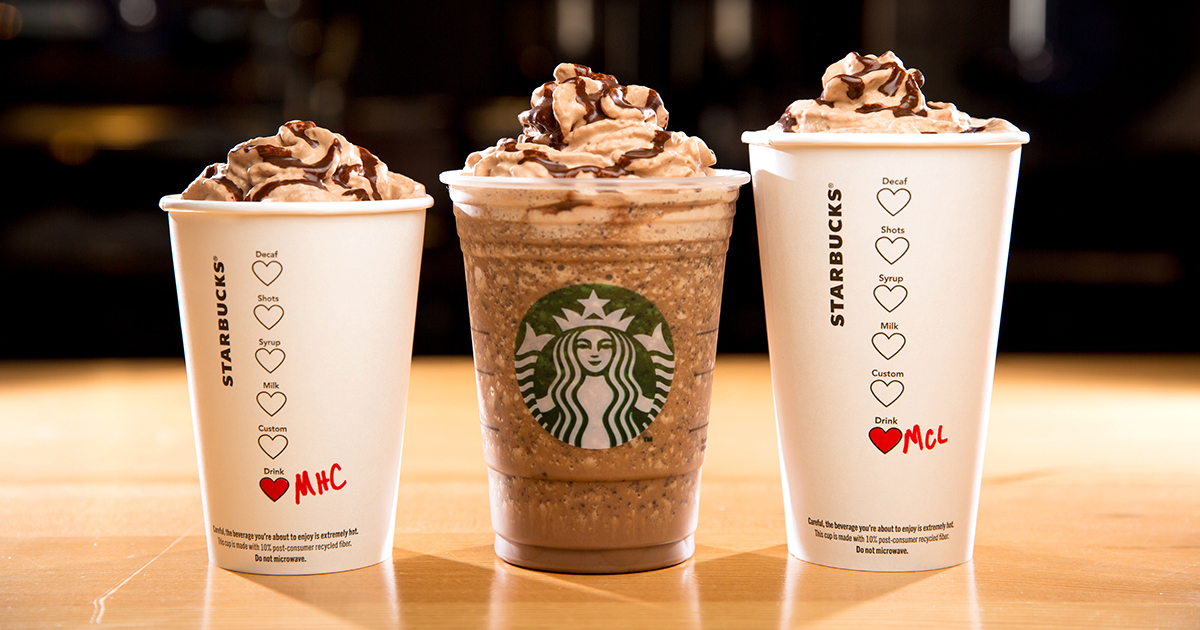 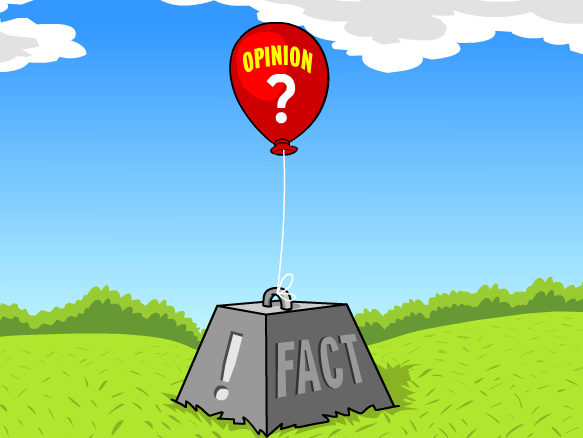 2. Opinion
Make sure your thesis has an opinion not a fact that everyone would agree with.

Example: 

Fact: Starbucks is a very popular coffee shop for college students.

Opinion: Starbucks is an unhealthy choice for college students.
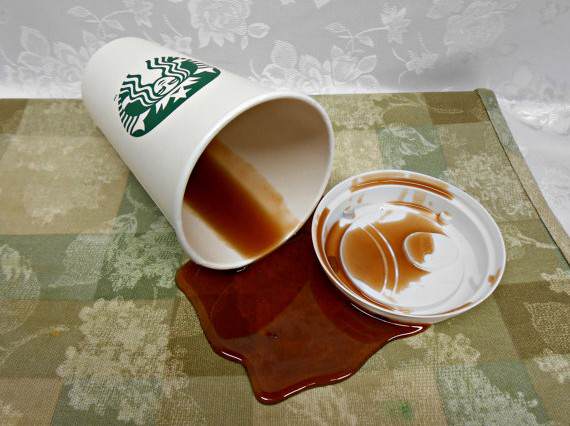 3. Purpose
Make sure each thesis is clearly showing the reason why it’s important to know this information. Sometimes the purpose is implied more than stated directly

Example: Persuade my fellow De Anza classmates to avoid drinking Starbucks
4 Parts
List the evidence you will use to support your thesis.
This is like a road map for the rest of the essay. 
Each item on the list will represent one body paragraph
Example:
1. High Sugar Content
2. Processed Baked Goods
3. Too much Caffeine
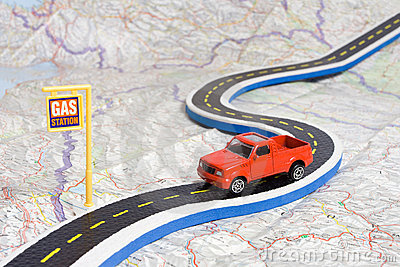 Put it all together
Starbucks is an unhealthy choice for college students because of it’s sugar, processed foods, and caffeine.
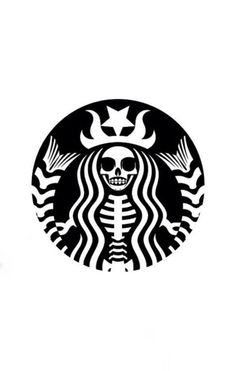 Practice
You try!
Choose one of the following topics
1. Narrow the topic, 2. make an opinion 3. suggest the purpose 4. add the parts

Food
Exercise
Dieting
Alcohol
Sleep
Stress
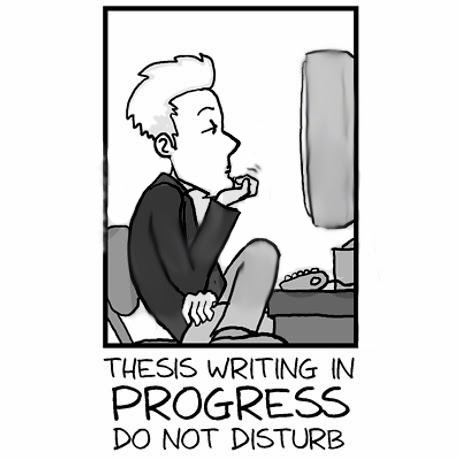 Introductions
Introductions are the first impression of your essay. They are key to giving the reader interest and background to your topic and they set up your thesis.
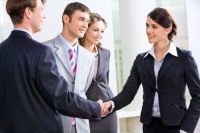 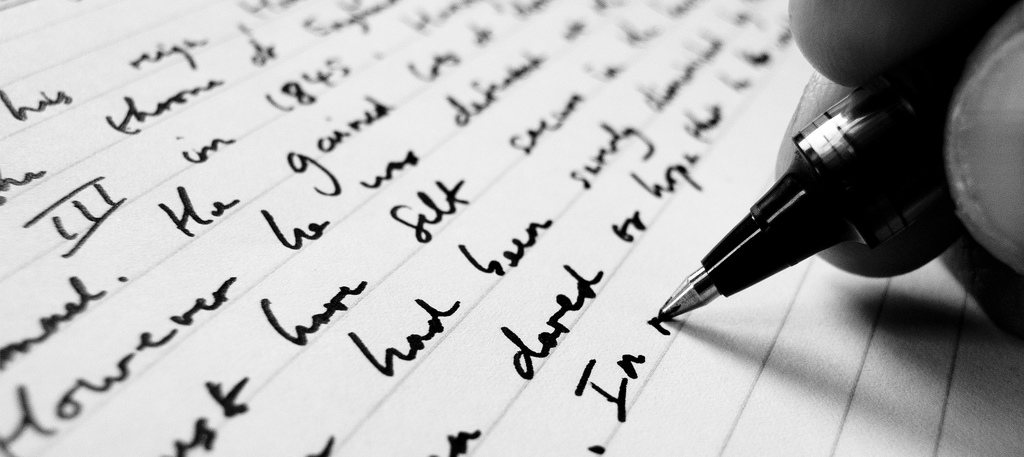 PRACTICE
Each group will receive one introduction strategy from the READER.
Write an introduction for the Starbucks thesis using your strategy. 4-5 sentences.
Make the last sentence your Thesis
“Starbucks is unhealthy because of sugar, high processed foods, and caffeine.”
Titles
Like your introductory paragraph, the title should grab your readers attention and make them want to read the essay.
Have fun and get creative with the title!
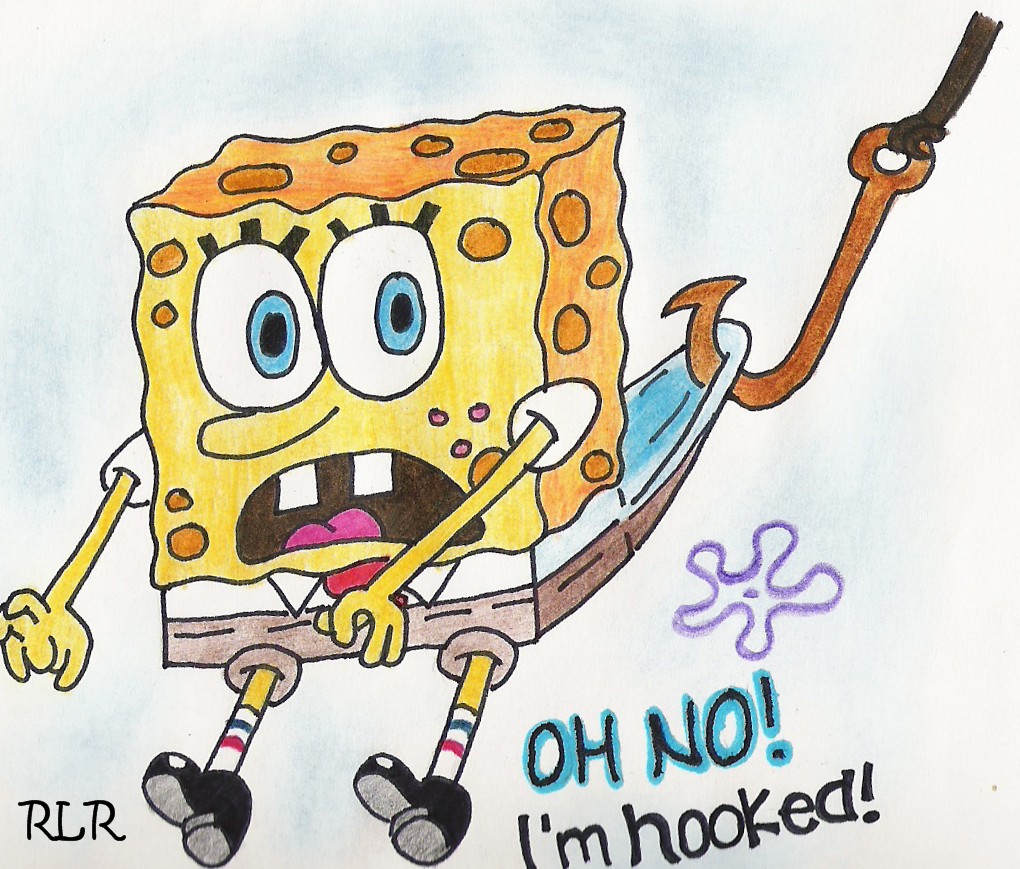 Boring Title
“Starbucks”
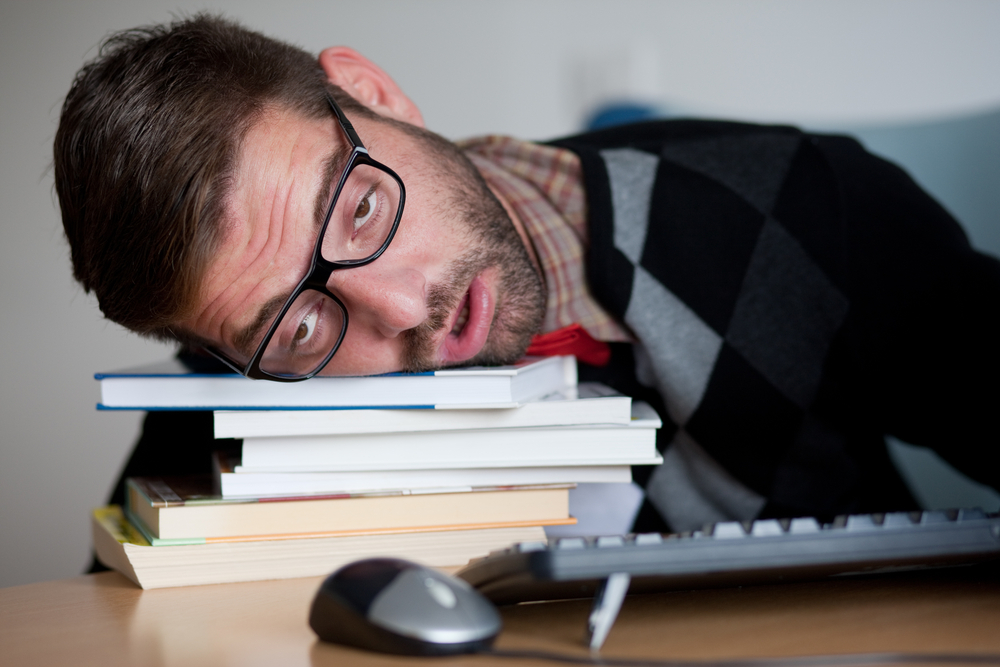 Interesting Title
“Hot Shots and Cool Fraps: Drinks to Die For”
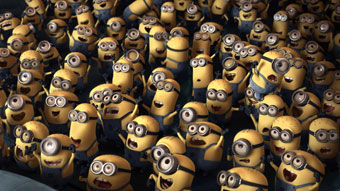